CHAPTER 05 (B) - CORPORATE STRATEGY
Stability Strategy
Pause/Proceed with Caution Strategy
Definition
The Pause/Proceed with Caution Strategy is well understood by the name itself, is a stability strategy followed when an organization wait and look at the market conditions before launching the full-fledged grand strategy. Also, the firm that has intensely followed the expansion strategy would wait till the time the new strategies seeps down the organizational levels and look at the changes in the organizational structure before taking the next step.
No- Change Strategy
Definition
The No-Change Strategy, as the name itself suggests, is the stability strategy followed when an organization aims at maintaining the present business definition. Simply, the decision of not doing anything new and continuing with the existing business operations and the practices referred to as a no-change strategy.

When the environment seems to be stable, i.e. no threats from the competitors, no economic disturbances, no change in the strengths and weaknesses, a firm may decide to continue with its present position. Therefore, by analyzing both the internal and external environments, a firm may decide to continue with its present strategy.
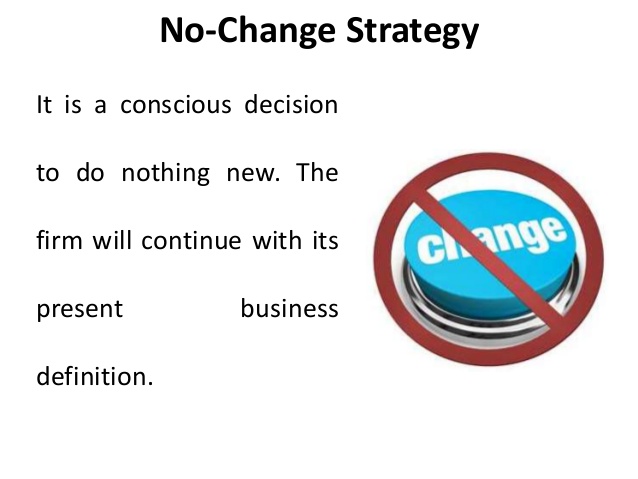 Profit Strategy
Definition
The Profit Strategy is followed when an organization aims to maintain the profit by whatever means possible. Due to lower profitability, the firm may cut costs, reduce investments, raise prices, increase productivity or adopt any methods to overcome the temporary difficulties.
CHAPTER 05 (C) - CORPORATE STRATEGY
Retrenchment Strategies
Turnaround Strategy
Definition
The Turnaround Strategy is a retrenchment strategy followed by an organization when it feels that the decision made earlier is wrong and needs to be undone before it damages the profitability of the company.
Following are certain indicators which make it mandatory for a firm to adopt this strategy for its survival. These are:
Continuous losses
Poor management
Wrong corporate strategies
Persistent negative cash flows
High employee attrition rate
Poor quality of functional management
Declining market share
Uncompetitive products and services
Captive Company Strategy
Definition
The captive company strategy is the scenario in which a small firm sacrifices its freedom for the security of being part of a large conglomerate. 
A captive unit is a business unit of a company functioning offshore as an entity of its own while retaining the work and close operational tie ups within the parent company.
Sell-out/ Divestment Strategy
Definition
The Sell out or Divestment strategy is another form of retrenchment that includes the downsizing of the scope of the business. The firm is said to have followed the divestment strategy, when it sells or liquidates a portion of a business or one or more of its strategic business units or a major division, with the objective to revive its financial position.
If a company in a weak position is unable or unlikely to succeed with a turnaround or captive company strategy, it has few choices other than to try to find a buyer and sell itself (or divest, if part of a diversified corporation).
Often the term is used as a means to grow financially in which a company sells off a business unit in order to focus their resources on a market it judges to be more profitable, or promising.
Bankruptcy / Liquidation Strategy
Definition
Bankruptcy is a legal status of a person or other entity  that cannot repay the debts it owes to creditors. In most jurisdictions, bankruptcy is imposed by a court order, often initiated by the debtor.
Liquidation is the process by which a company (or part of a company) is brought to an end, and the assets and property of the company are redistributed. Liquidation is also sometimes referred to as winding-up or dissolution, although dissolution technically refers to the last stage of liquidation.